109 學年度精進教學計畫撰寫原則 ~三-4地方輔導群計畫說明~
臺北市立大學丁教授一顧
明道大學江助理教授姮姬
2019/12/13
1
實踐方案重點任務
壹、三類專業人才培訓認（換）證
貳、社群召集人培訓與社群運作
參、校長課程與教學領導培訓認證
肆、專業發展支持作業平台
伍、地方輔導群運作
陸、審查原則與注意事項
壹、三類專業人才培訓認（換）證
初階／進階專業回饋人才、教學輔導教師
2019/12/13
3
課程地圖
2019/12/13
4
課程設計－初階
2019/12/13
5
課程設計－初階
2019/12/13
6
課程設計－進階
2019/12/13
7
課程設計－進階
2019/12/13
8
課程設計－進階
2019/12/13
9
課程設計－教學輔導教師
2019/12/13
10
課程設計－教學輔導教師
2019/12/13
11
課程設計－教學輔導教師
2019/12/13
12
課程設計－教學輔導教師
2019/12/13
13
課程設計－教學輔導教師
2019/12/13
14
課程設計
2019/12/13
15
培訓方式－縣市
2019/12/13
16
培訓方式－中央
2019/12/13
17
培訓方式－中央
2019/12/13
18
培訓方式－中央
2019/12/13
19
培訓方式－中央
2019/12/13
20
108至109學年度發展重點
發展公開授課、共同備課、入班觀課與專業回饋等觀課紀錄工具技術及會談題綱。

108年3月起推動「授課教師主導的公開授課（TDO）」，並納入人才培訓課程重點，各縣市亦配合辦理多場講座。
108學年度試辦教育實習學生之初階專業回饋人才培訓。
2019/12/13
21
108至109學年度發展重點
109年起將繼續深化備課及議課之會談題綱內涵。
鼓勵教師設計適用於個人需求之觀課記錄表。
繼續蒐集其他國家之觀課模式、技術與備課及議課之會談題綱。
繼續試辦教育實習學生與幼兒園之初階專業回饋人才培訓，輔導各縣市辦理專場研習。
2019/12/13
22
105-108學年度三類專業人才認/換證人數統計表（通過-不通過）
貳、專業學習社群召集人培訓及其講師培訓認證
2019/12/13
24
一、課程設計
整體課程
時間縮短
為一天
新增對話模式
供召集人思考使用
增加四科目選擇
國英社自
2019/12/13
25
二、辦理方式
分區培訓：5場次講師培訓(本島)326人
            3場次召集人培訓(外島)96人
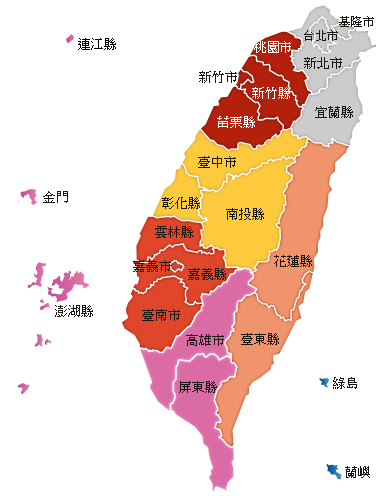 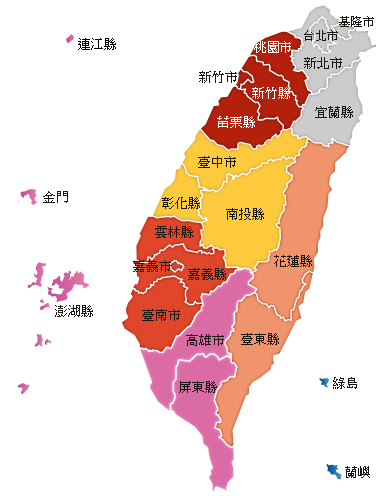 108/5/11(六)
臺北市立大學
108/5/4(六)
連江介壽國中小
108/10/19(六)
臺北市立大學
(增辦場次)
108/6/29(六)
臺中市惠文高中
108/9/7(六)
金門縣金城國中
108/6/22(六)
花蓮縣明義國小
108/5/25(六)
高雄市油廠國小
108/6/1(六)
澎湖縣文光國小
2019/12/13
26
三、培訓方式－社群召集人之講師
講師培訓認證程序
參與社群召集人研習
繳交試講回饋表(上課當日)
繳交社群申請表，上課後一個月內完成審查
鼓勵108年以前已取得證照之講師回流上課
2019/12/13
27
五、108-109年發展重點
109
年度
108
年度
強調社群召集人基本能力
(包括溝通、對話模式與技巧)
強調社群召集人應擁有
社群轉型與深化之知能
2019/12/13
28
01
研發社群召集人經營力2.0培訓之課程內容。
02
發展跨領域社群規劃之課程與內容。
03
建構初階、進階與高階課程之架構。
04
深化社群召集人講師培訓研習試講與認證歷程。
05
蒐集分析與比較社群運作歷程與成效相關資料。
2019/12/13
29
校長課程與教學領導培訓認證
初階&領航
2019/12/13
30
中小學校長專業發展之
專業人才培訓認證
2019/12/13
31
一、課程規劃－模組式課程
選修
課程
模組選修課程
專業發展模組
模組選修課程
必修課程
學習領導模組
課程領導模組
教學領導基礎課程
校長課程與教學領導初階人才培育
初階-課程架構
發展核心能力：教學視導、課程領導、教學領導、學習領導。
課程模組：教學領導基礎課程、課程領導模組、學習領導模組及專業發展模組四大架構。
2019/12/13
32
初階-課程設計
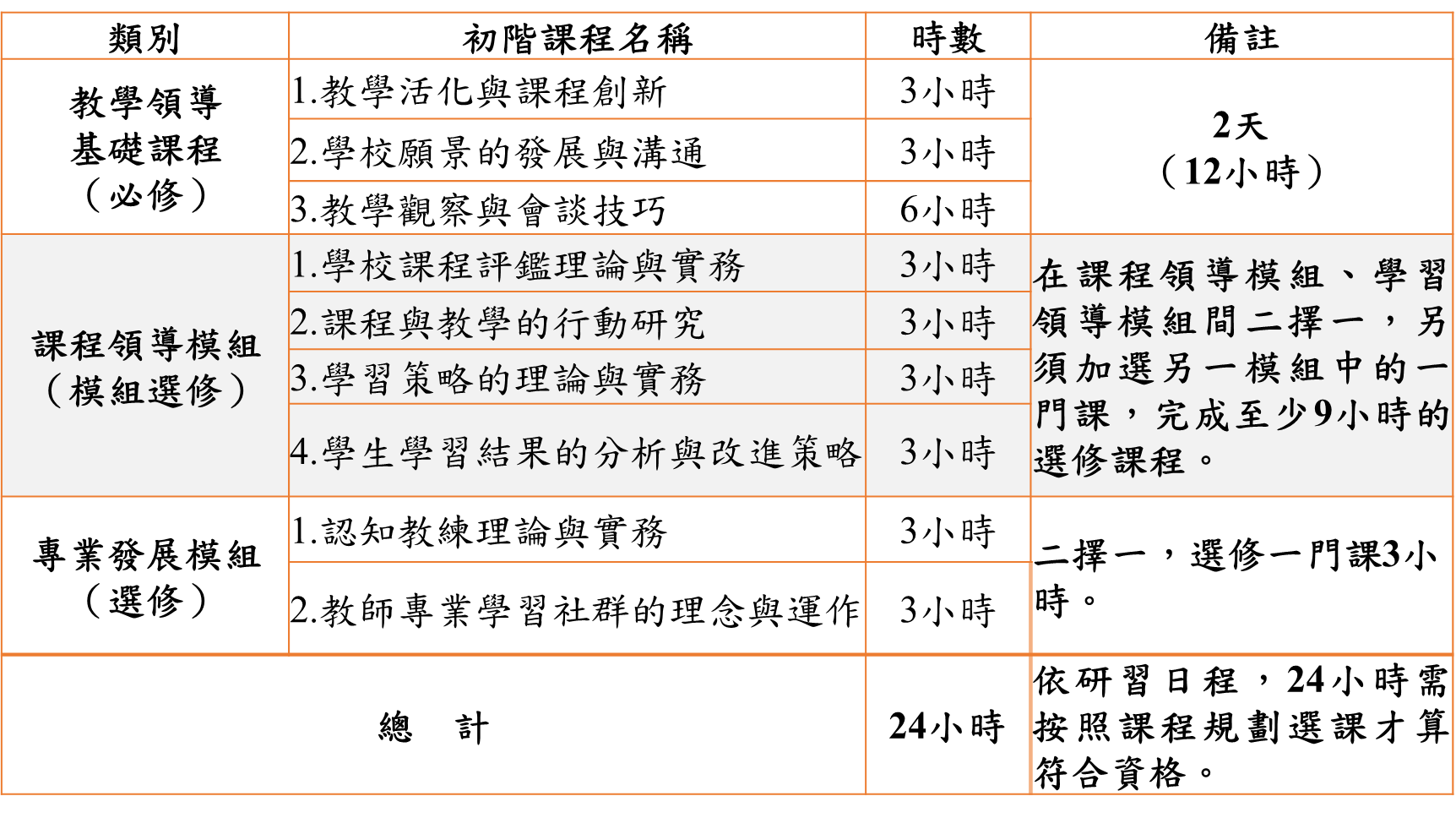 2019/12/13
33
模組
課程
模組
課程
專業發展模組
模組
課程
核心課程
學習領導模組
課程領導模組
教學領導基礎課程
校長課程與教學領導A+領航人才培育
A+領航-課程架構
發展核心能力：教學視導、課程領導、教學領導、學習領導、創新領導的能力。
課程模組：教學領導基礎課程、課程領導模組、學習領導模組及專業發展模組四大架構。
2019/12/13
34
A+領航-課程設計
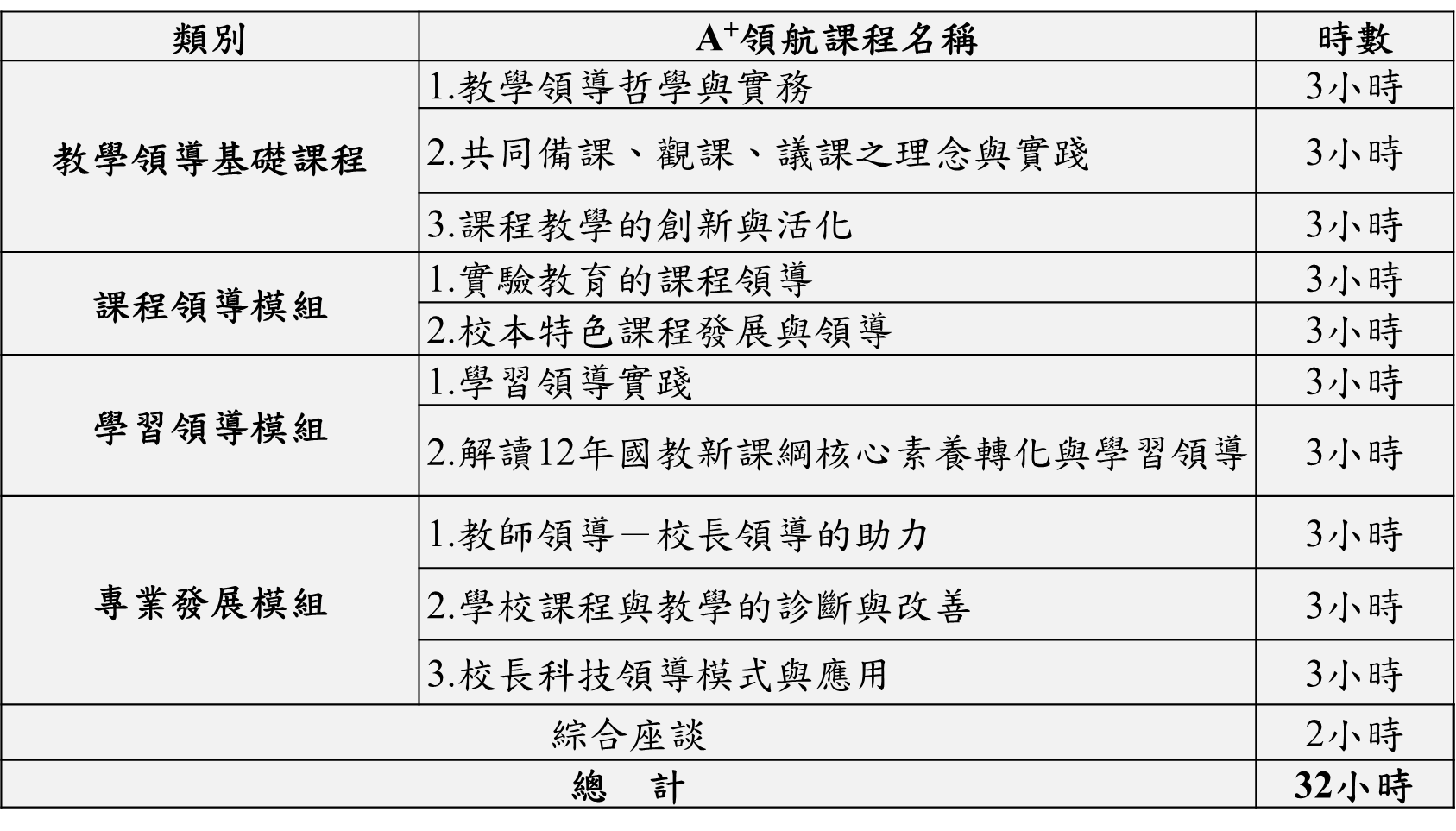 2019/12/13
35
二、辦理方式
初階
參加對象：校長年資滿（含）兩年以上；惟建議縣市優先推薦校長年資滿（含）五年以上者；願意擔任校長課程與教學領導推廣者。
國教院辦理培訓，課程實施含學習前準備、課程培訓及認證作業審查三階段，每一階段需全程參與及完成，才能進行下一階段。三個階段皆需完成並審核通過者，函報教育部進行審核及發證。
每梯次各4天，計9堂課程，參與學員至少須接受所規範之7堂課程培訓，方可提交認證。
2019/12/13
36
A+領航
參加對象：校長年資滿（含）五年以上之現任校長；建議縣市政府優先推薦年資滿（含）十年以上者；願意擔任校長課程與教學領導或專業學習社群推廣與輔導者。
國教院辦理培訓，課程實施含學習前準備、培訓及認證審查三大階段。每一階段需全程參與及完成，才能進行下一階段。三個階段皆需完成，始函報教育部，據以審核及發證。
每梯次各5天，計11堂課程，參與學員須接受所規範之11堂課程培訓，方進行認證審查。認證通過後，需參與教育部舉辦的回流暨標竿學校典範學習活動。
2019/12/13
37
三、培訓方式
教育部於每年度校長課程與教學領導
國際學術研討會中授證
初階
A+領航
2019/12/13
38
取證後之服務表現規劃
初階
後續規劃：得優先向該縣市教育局（處）申請成立「校長專業學習社群」。
現況：180人具有「校長課程與教學領導初階證書」。
A +領航
後續規劃：須協助以下事項：
擔任各縣市局（處）所指派之初任校長導入輔導工作至少二年。
協助各縣市局（處）推動「校長及教師專業發展中心」、「十二年國民基本教育精進國民中小學教學品質方案」與「校長專業學習社群」有關之校長課程與教學領導業務。
現況：133人具有「校長課程與教學領導A+領航證書」。
2019/12/13
39
服務表現-
1.107年度於國際學術研討會進行分組發表
2.108年度於國際學術研討會進行海報發表
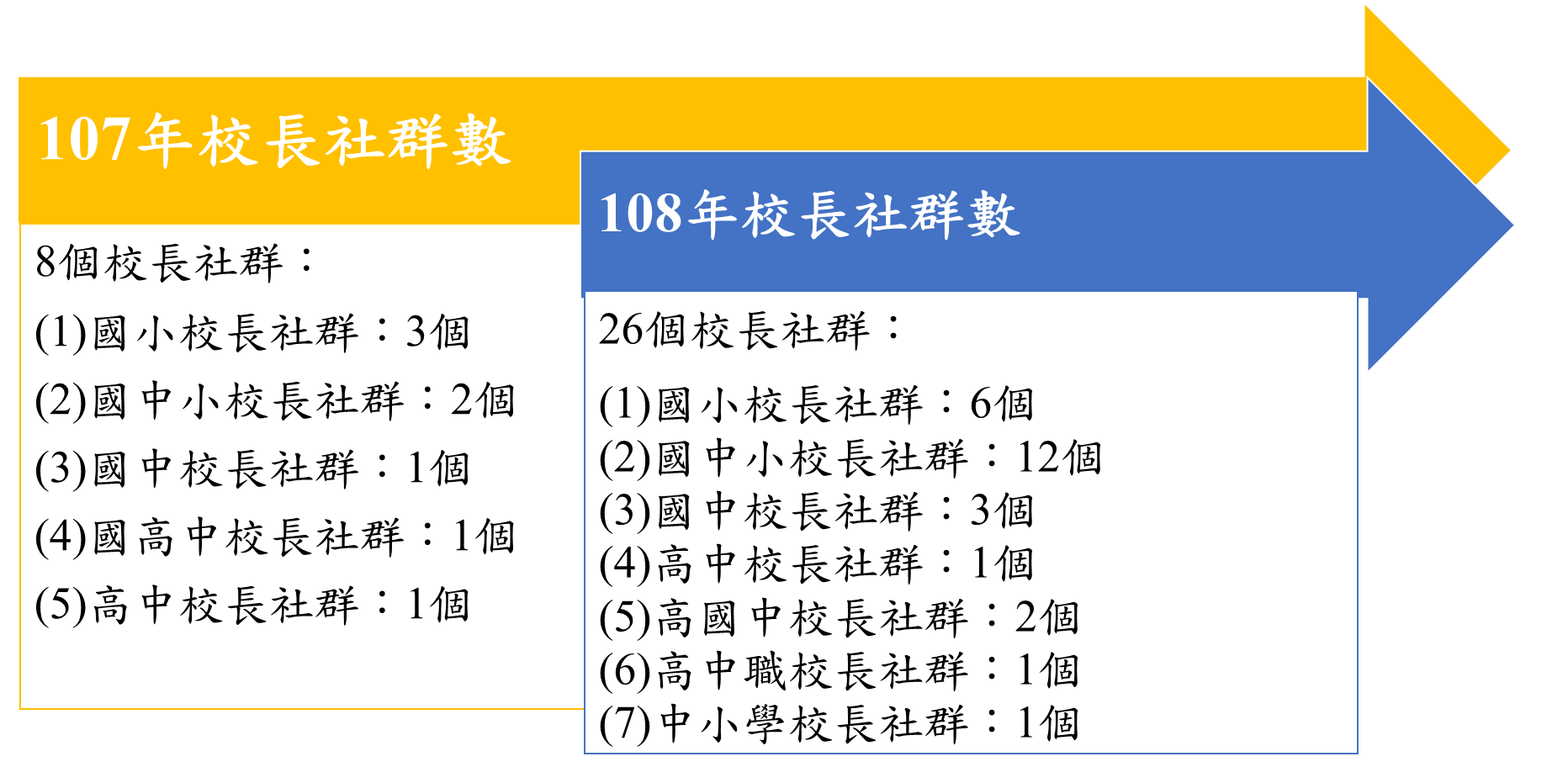 2019/12/13
40
107年度8個校長社群
(註：具備「校長課程與教學領導初階、A+領航證書」校長)
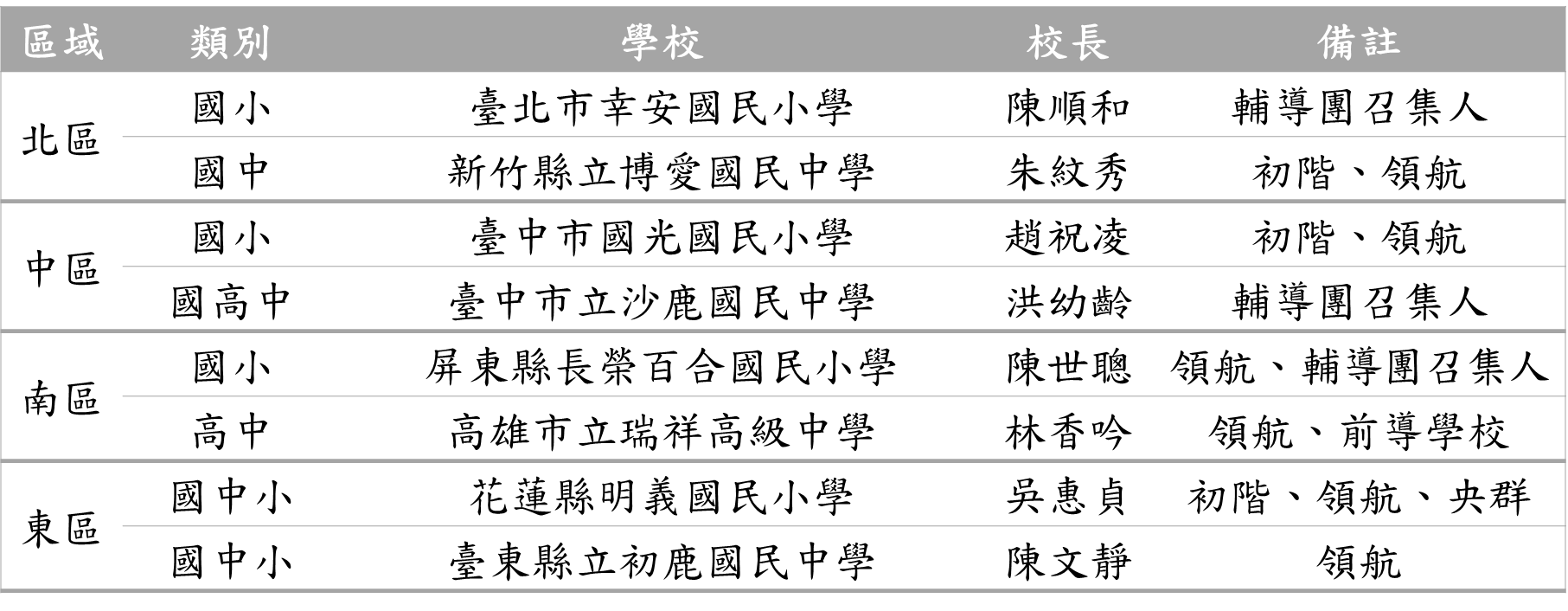 2019/12/13
41
108年度26個校長社群
(註：具備「校長課程與教學領導A+領航證書」校長)
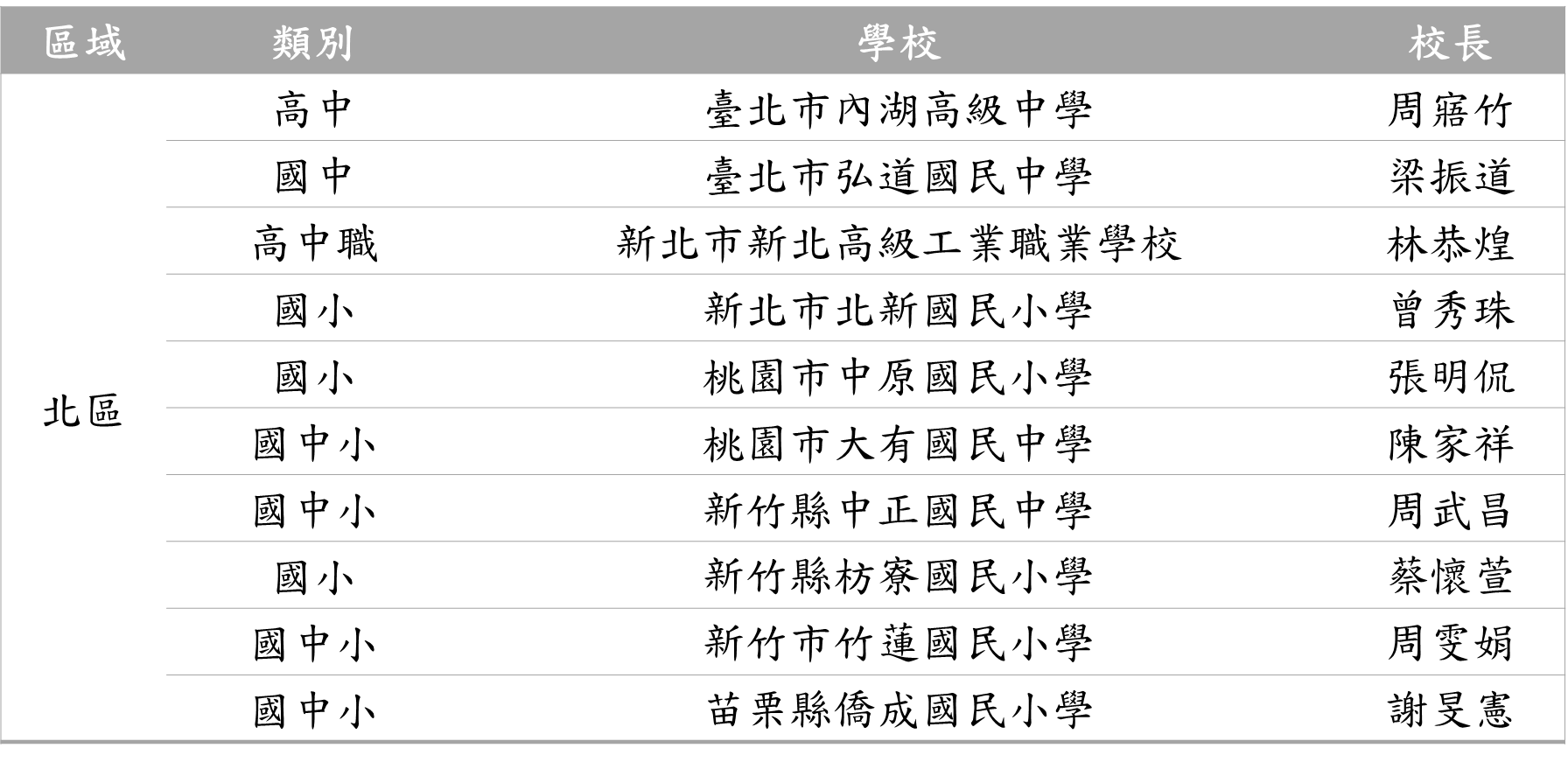 2019/12/13
42
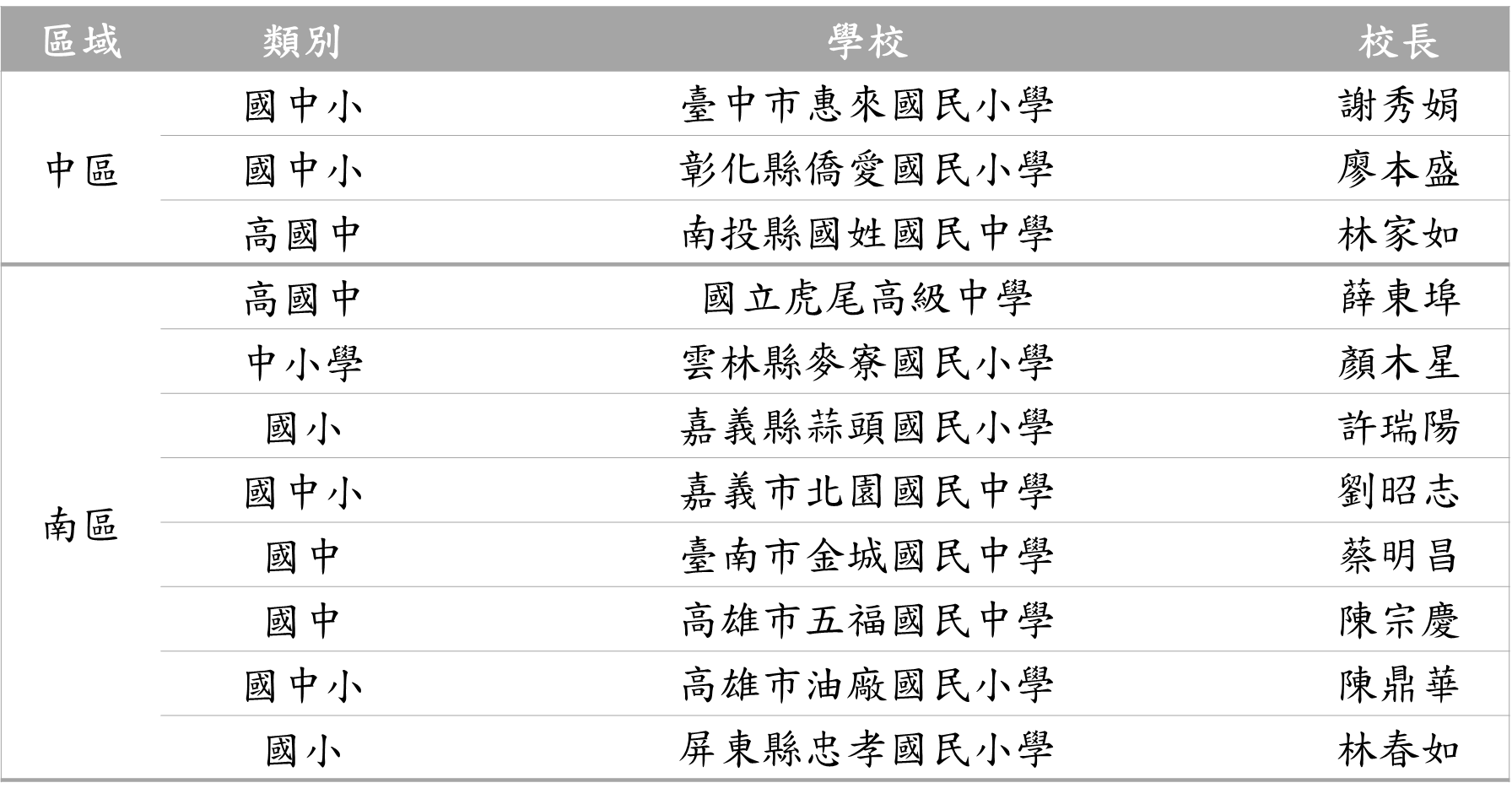 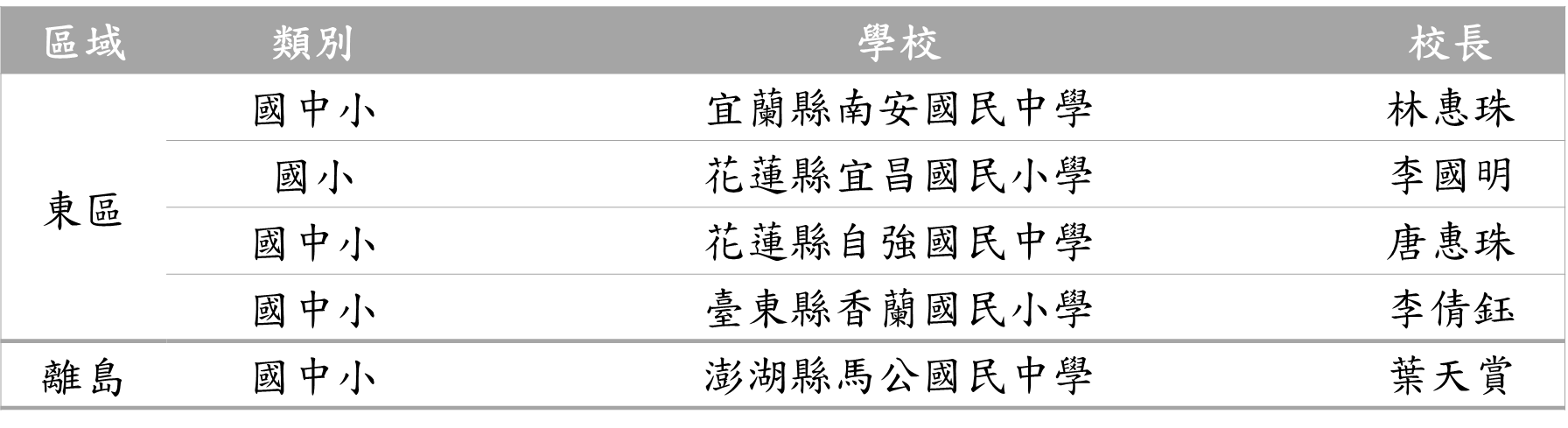 2019/12/13
43
四、培訓人數統計
105、106、107、108學年度初階人才培育人數
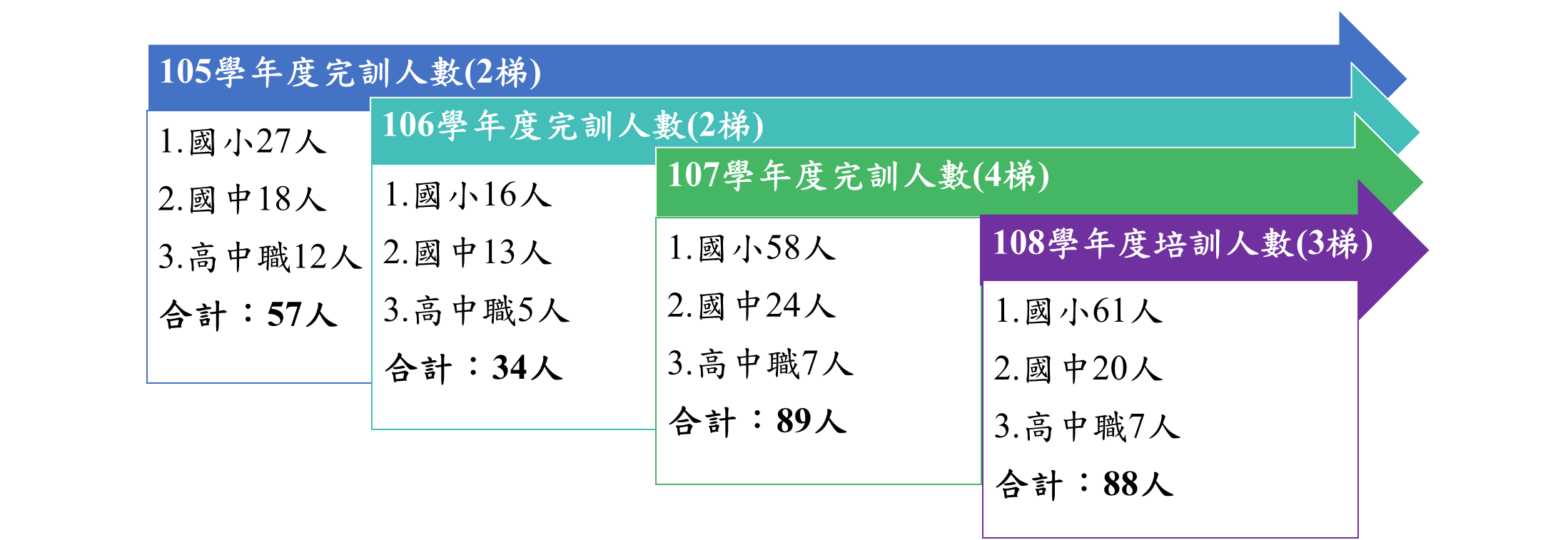 2019/12/13
44
105、106、107、108年各縣市初階人才培育人數
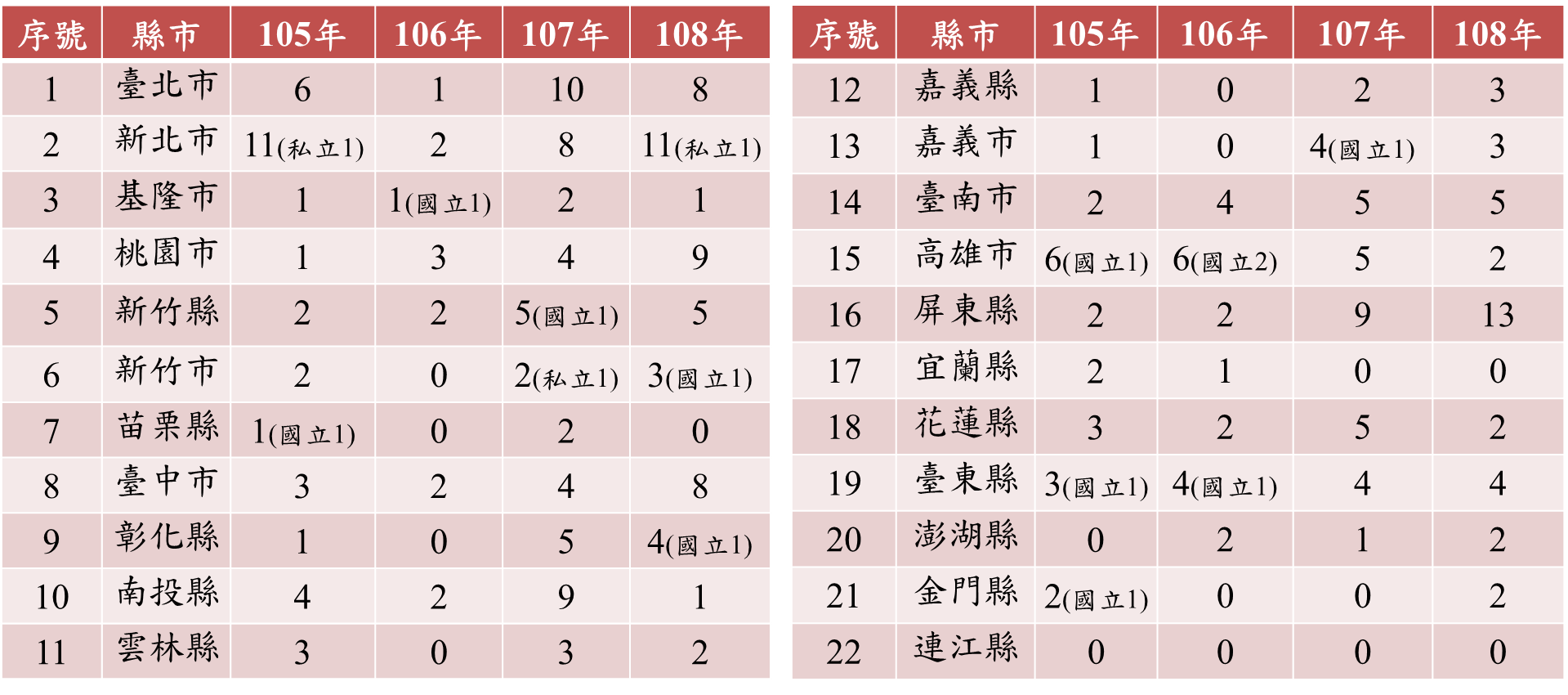 2019/12/13
45
106、107、108學年度A+領航人才培育人數
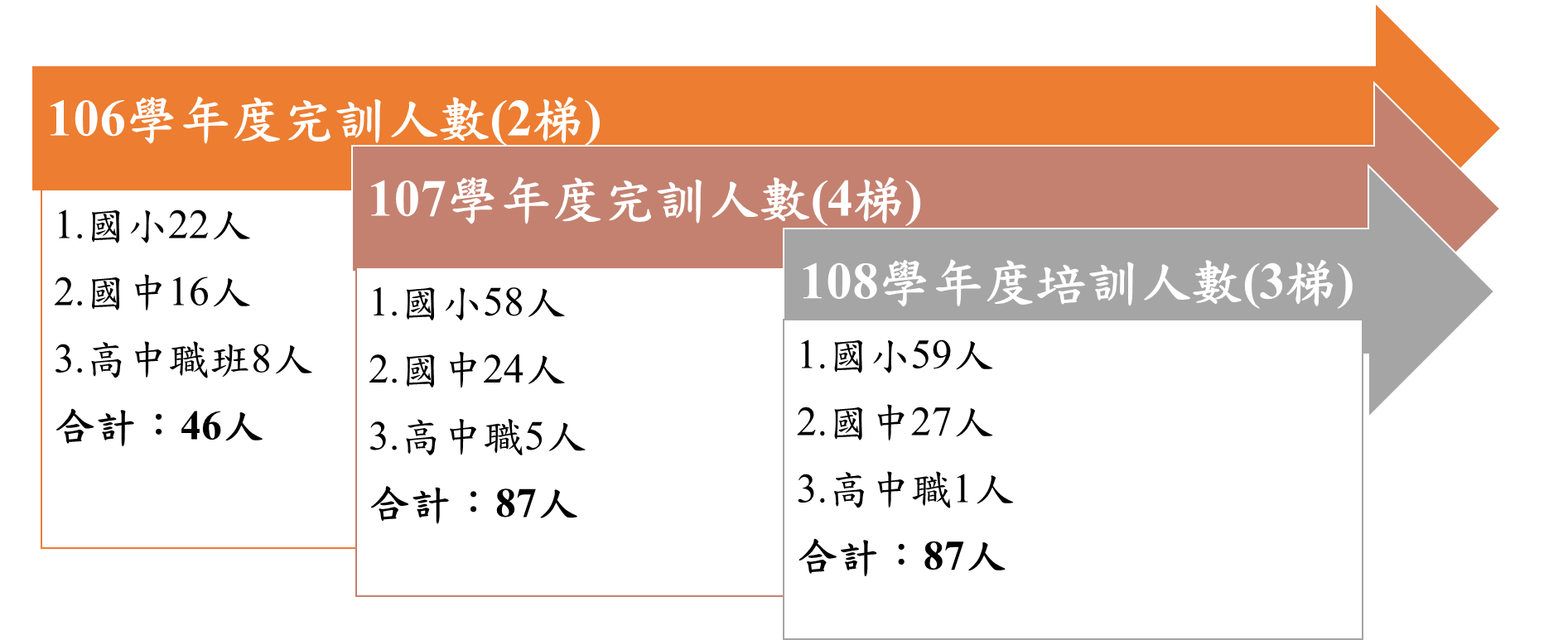 2019/12/13
46
106、107、108年各縣市A+領航人才培育人數
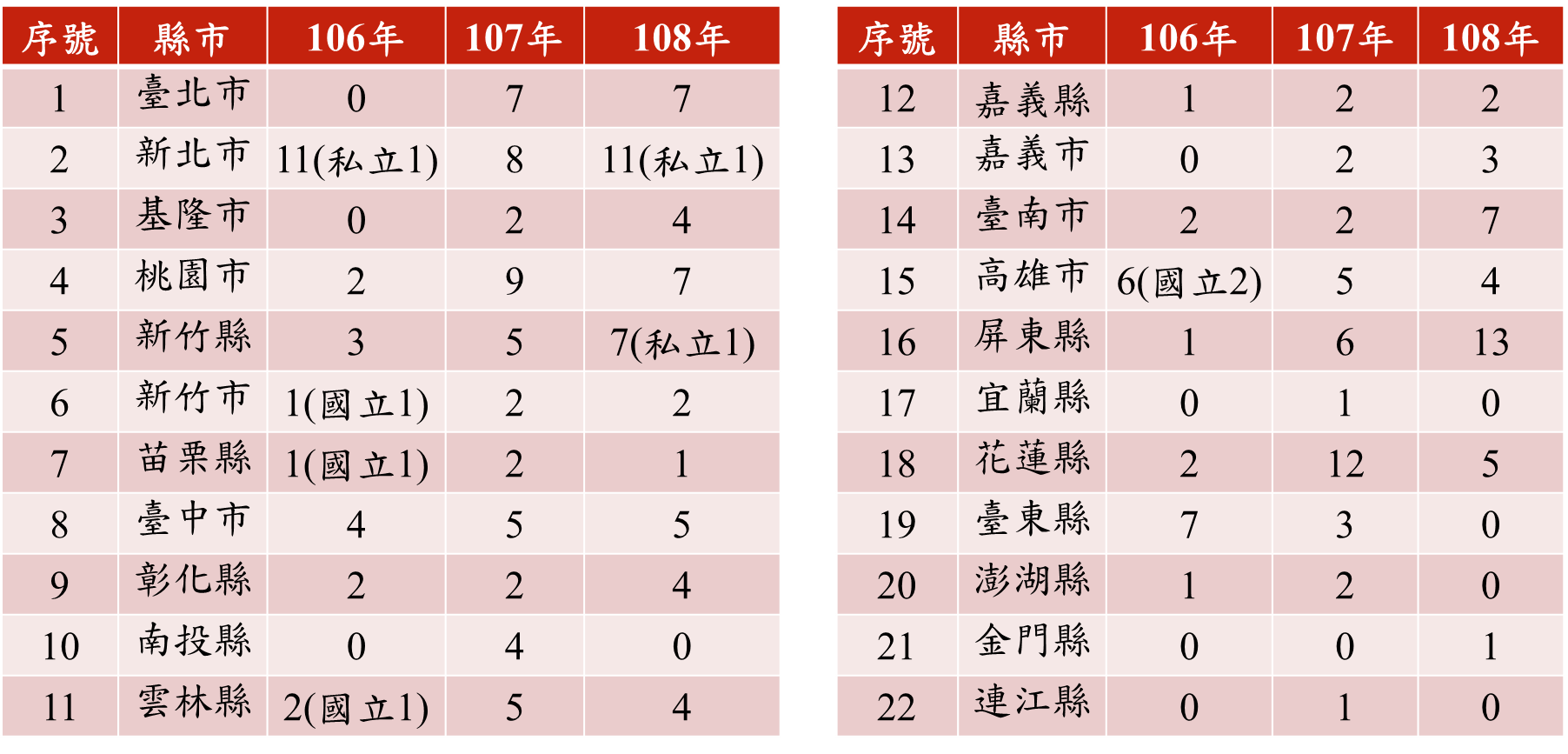 2019/12/13
47
五、108-109年發展重點
109
年度
108
年度
1.微調初階暨領航之基礎課程
2.辦理6梯次(初階、領航各3梯次)
3.培訓人數175人(初階88人、領航87人)
4.取得A+領航證書的校長擔任校長專業學習社群召集人，計26個社群
1.發展初階暨領航之基礎及選修課程
2.辦理8梯次(初階、領航各4梯次)
3.擴大培訓人數240人(初階120人、領航120人)
4.預計取得初階證書、A+領航證書的校長，或縣市辦學績優的校長得申請擔任校長專業學習社群召集人，預估40個
2019/12/13
48
五、108-109年發展重點
97年開始辦理國際工作坊暨學術研討會，引進國際專家進行前瞻性專業發展活動，先是打開教室的教學觀察實作。
105年開始轉為校長領導議題，107年進一步聚焦校長領導之專業學習社群運作，並邀請芬蘭、瑞典、新加坡等專長社群運作之實務專家，來台進行社群實作與經驗分享。
109年預估進行社群轉型與深化之實務探究
2019/12/13
49
肆、專業發展支持作業平台
2019/12/13
50
作業平台恢復維運
2.建置系統性數位化專業發展資訊：
(1)協助學校行政減量、符應教師專業成長需
   求，完善各項專業發展活動歷程紀錄、
   數據分析及資料庫建立，108 年7月改
   委請臺北市立大學辦理「教師專業發展支
   持作業平臺」。

(2)業完成「三類專業人才培訓認(換)證」功能
   設計，刻正進行測試。另「社群申辦維運」、
  「教學輔導」、「諮詢輔導」三項功能預
   計109年相繼完成後，辦理教育訓練。
2019/12/13
51
伍、地方輔導群
2019/12/13
52
109年地方輔導群任務重點
1.聚焦共同備課、觀課、議課與專業回饋、
  專業學習社群運作、培訓認(換)證及其服
  務表現等議題，並協助
  學校運用作業平台規劃專業發展重點，建置校
  本教師專業發展實踐模式。
2.社群運作與專業回饋對話著重課程教學與評量
  設計、學生學習表現、利用數位科技分析並建
  置學生學習表現歷程資訊。
3.優先聘用具認證資格之專業人才擔任初任教師
  導入輔導任務，建構多層級輔導體系。
2019/12/13
53
陸、審查原則與注意事項
2019/12/13
54
審查原則與注意事項
依據實踐方案具體任務，規劃各子計畫：
1.個人式專業成長之培訓認證
(1)辦理三類專業人才研習，推薦名單參與講
   師新訓與回流。
(2)辦理社群召集人研習，推薦名單參與講
   師培訓認證。
(3)推薦校長參與校長課程與教學領導之培
   訓認證，進行取證後之任務分派，加強其
   服務表現。
55
審查原則與注意事項
(4)運作初任教師導入輔導機制，鼓勵經驗豐
   富優秀教師參加專業人才培訓認證及其講
   師培訓，優先聘用具有取證之教師，
   進行初任教師之輔導。
2019/12/13
56
審查原則與注意事項
2.群聚式之地方輔導群部分：
(1)具體說明地方輔導群的組織架構圖、分工
   表及成員專長領域等內容，並加入與國教導
   輔導團之協作關係。
(2)分析與說明108年度實施計畫重點，據以規劃
   109年度提升地方輔導群運作品質之具體作為。
(3)辦理地方輔導群相關共識或增能活動，將1
   2年國教課綱、課程與教學精進、輔導知能等
   內容納入，以強化地方輔導群專業素養。
57
審查原則與注意事項
(4)具體說明如何透過相關活動整合國教輔導
   團、地方輔導團、教學輔導教師等人力與
   資源。
(5)說明協助宣導及推動課程與教學相關政策
   ，如：共同備課、公開授課與專業回饋
   及社群深化運作等。
58
審查原則與注意事項
(6)提出地方輔導群如何協助學校教師發展學
   校本位成長模式、支持教師進行專業發展
   、引導教師進行對話與成長等。
(7)研擬「精進計畫」與「實踐方案」之互通
   作為，進行組織架構與人員任務分工之規劃。
(8)對於新課綱共備觀議之實施，輔導群可以
   規畫專業人才培訓課程，協助學校能利用
   觀課與會談之專業，以聚焦教師教學與學
   生學習。
59
謝謝聆聽